Муниципальное бюджетное общеобразовательное  учреждение «Средняя общеобразовательная школа №2 имени Героя Советского Союза В.Д. Ревякина р.п. Самойловка Самойловского района Саратовской области»
Будьте добрыми,
 человечными.
                                   Автор: 
                                                      Полковниченко З.В.
                                                           воспитатель ГПД

Самойловка
Платон утверждал:
«Стараясь о счастье других, мы находим своё собственное счастье»
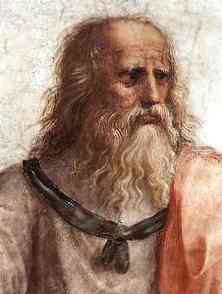 Сенека считал:
« Человек, который думает только о себе и ищет во всём выгоды, не может быть счастлив»
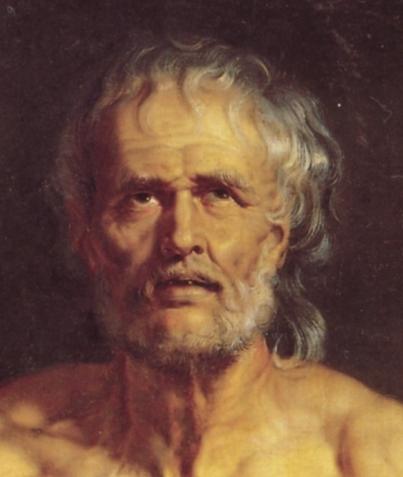 И. Бентам утверждал:
« Человек увеличивает своё счастье в той мере, в какой он доставляет их другим».
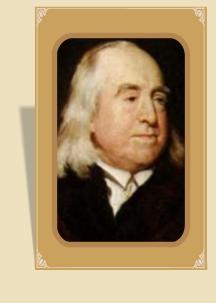 Л.Н. Толстой сказал:
«В жизни есть одно несомненное счастье - жить для других».
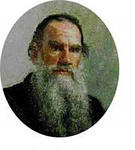 И.С.Тургенев утверждал:
«Себялюбие – самоубийство. Себялюбивый человек засыхает, словно одинокое дерево».
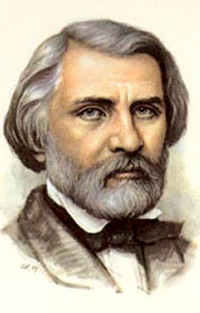 Сенека сказал:
«Ты возмущаешься тем, что есть на свете неблагодарные люди! Спроси у совести своей, нашли ли тебя благодарным все те, кто оказывал тебе одолжения?»
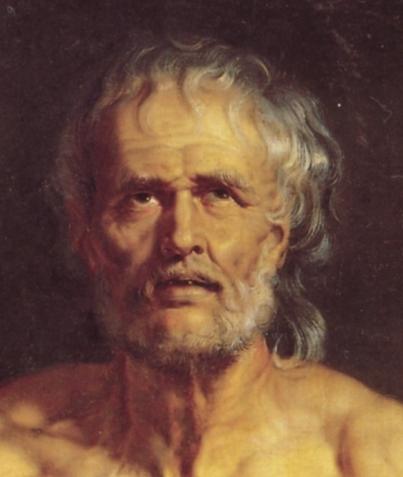 Марк Аврелий утверждал:
«Когда ты сделал кому-то добро, и это принесло плоды, зачем ты, как безрассудный, домогаешься ещё похвалы и награды за своё доброе дело?»
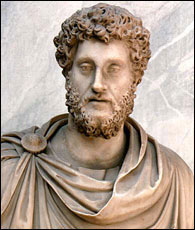 Советы
1.Избегайте конфликтов, ссор, не совершайте необдуманных поступков.
2. Ссоры вырабатывают плохие черты характера.
3. В споре будьте сдержанны и тактичны.
4. Никогда никого не упрекайте. 
5. Если произошла ссора, то скорее помиритесь!
6.Старайтесь видеть в людях, прежде всего, хорошее и доброе! От этого все окружающие действительно становятся добрее и симпатичнее.
Давайте споём
Давайте восклицать, друг другом восхищаться,Высокопарных слов не надо опасаться.Давайте говорить друг другу комплименты -Ведь это все любви счастливые моменты.Давайте горевать и плакать откровенноТо вместе, то поврозь, а то попеременно.Не нужно придавать значения злословью -Поскольку грусть всегда соседствует с любовью.Давайте понимать друг друга с полуслова,Чтоб, ошибившись раз, не ошибиться снова.Давайте жить, во всем другу потакая, -Тем более, что жизнь короткая такая.
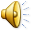 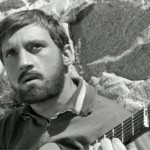 Хочется крикнуть людям
Будьте щедрей на ласку
Путь человека труден-
Мало похож на сказку.
В мире без ласки, знайте,
Слёзы, дожди, морозы.
Взрослым и детям, знайте,
Ласка нужна, не угрозы.
Помните
Лучами земля опоясана,
Цветами земля опоясана,
Ходите дорогами ясными,
Летайте высокими трассами.
Орбитой любви и привета
Пусть станет вся наша планета.
Стремитесь открыть хоть однажды
Звезду человечности в каждом!
Мы желаем счастья вам
В миpе, где кpyжится снег шальной,Где моря грозят кpyтой волной,Где подолгу добpyю ждем поpой мы весть,Чтобы было легче в тpyдный час,Очень нужно каждому из нас,Очень нужно каждому знать, что счастье есть.Мы желаем счастья вам, счастья в этом миpе большом!Как солнце по yтpам, пусть оно заходит в дом.Мы желаем счастья вам, и оно должно быть таким Когда ты счастлив сам, счастьем поделись с дpyгим.
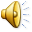 Интернет-ресурсы
Фото Сенеки- http://fb.ru/misc/i/gallery/6836/67582.jpg
Фото И. Бентама - http://www.losev-library.ru/file/0609201535_1_bentam.jpg
Л.Н.Толстой: http://im4-tub-ru.yandex.net/i?id=287681750-59-72&n=21
Фото И. С.Тургенева - 
http://cs5039.vk.me/g226926/a_16061315.jpg
Фото Марка Аврелия - 
http://www.manwb.ru/pub/Pictures-Articles/Articles341-360/357_avrel_1.jpg